Samen Opleiden met het ICLON en SEC
Nelleke Belo, Martin Jacobs en Hans Speksnijder
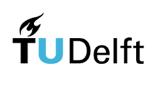 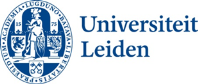 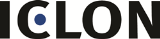 Universitaire lerarenopleiding (ULO)
Een paar informatieve opmerkingen:
Kort intensief traject om op te leiden tot ‘startbekwaamheid’: Gemiddeld half jaar tot 1 jaar
Praktijkdeel in onderbouw & bovenbouw havo/vwo en vmbo-t: 50% van totale opleiding
Verschillende routes leiden op tot verschillende bevoegdheden (zie handout)
ICLON (Universiteit Leiden) en SEC (TU Delft): Samenwerking en afstemming waar mogelijk, maar ook verschillende accenten (zie handout)
Praktijkdeel van ULO
1 dag per week onderwijs op het instituut, 4 dagen per week beschikbaar voor praktijkdeel (gemiddeld 2-3 dagen per week op school)

Observeren en zelf lesgeven: De tijd is kort, dus snel zelf aan de slag!
Opdrachten om het instituutsdeel te verbinden met de praktijk
ICLON: Afzonderlijke opdrachten voor L&I, Pedagogiek, Vakdidactiek en Vakdidactisch Onderzoek (zie factsheet)
SEC: Portfolio met vastgestelde opdrachten (stagemap)
Academische opleiding: Argumentatie en beredeneerd handelen op basis van theorie neemt een expliciete plaats in
ICLON: Zelfanalyse op basis van 360 graden feedback, analyse van (succes)ervaringen op basis van theorie, beredeneerd handelen
SEC: Opdrachten gebaseerd op PCK en ontwerpen van onderwijs, argumentatie speelt belangrijke rol
Begeleiden van ULO-studenten
Veel vaardigheden op gebied van regie, didactiek, pedagogiek, etc. moeten in korte tijd in de praktijk geleerd worden: Veel vlieguren nodig!
Verwachtingmanagement en communicatie
Frequent feedback nodig op 1) Ontwikkeling van competenties/vaardigheden en 2) Connectie theorie-praktisch handelen en toepassen van (theoretische) ontwerpprincipes
Naar zelfregulerend leren: Student is verantwoordelijk voor eigen ontwikkeling, zelf ontwikkeldoelen stellen, afnemende mate van sturing

Opdracht: Ontwerp voor jouw schoolpraktijk een realistisch, werkbaar en efficiënt begeleidingsmodel.
Hoe richt je momenten van feedback in, hoe stimuleer je zelfregulerend leren, wat verwacht je concreet van studenten?
Welke bronnen gebruik je voor beeldvorming (lesbezoek, video’s)?
Hoe plan je de vlieguren van de student, vormen van co-teaching denkbaar?
Beoordelen van ULO-studenten
Drie beoordelingsmomenten:
Go/nogo of oriënterende stage (na ongeveer 6 weken)
Praktijk 1 of Schoolpracticum A (na semester 1, half jaar) - onderbouwstage
Praktijk 2 of Schoolpracticum B (na semester 2, half jaar) - bovenbouwstage
Wanneer is iemand ‘startbekwaam’, waaruit blijkt dat?

Beeldvorming:
Rubrics als toetsingskader, hoe vertaal je verschillende niveaus naar concreet handelen?
Hoe zorg je voor een transparante beoordeling: communicatie, onderbouwing?
Vroegtijdige signalering bij problematische en/of stagnerende ontwikkeling, wanneer trek je aan de bel?

Opdracht: Ontwerp een ‘quick & dirty’ checklist voor de drie beoordelingsmomenten.
Hoe bepaal je of een student voldoende/onvoldoende scoort?
Welke competenties/beroepsrollen (aspecten) zijn hierbij doorslaggevend?
Welke aspecten zijn van belang in communicatie met het opleidingsinstituut? De instituutsbegeleider komt in principe 1x per semester op lesbezoek…
Afsluiting
Welke aandachtspunten formuleer je n.a.v. deze workshop voor je eigen onderwijs-/begeleidingspraktijk?

Welke aandachtspunten wil je meegeven aan de regiegroep RPO Rijnmond met betrekking tot het Samen Opleiden van ULO-studenten?

Overige vragen/opmerkingen…?


Contact:
ICLON (Universiteit Leiden):	Nelleke Belo, n.a.h.belo@iclon.leidenuniv.nl
SEC (TU Delft):		Martin Jacobs, m.a.f.m.jacobs@tudelft.nl
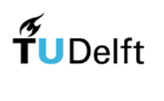 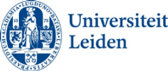 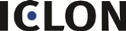